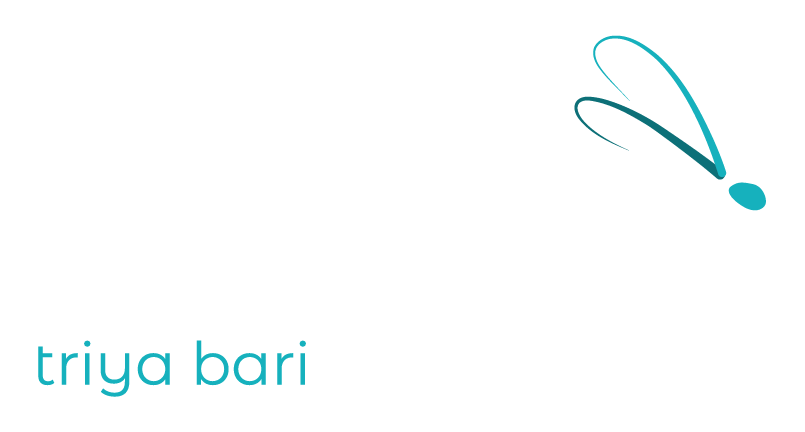 Ordre du jour
Rapport moral
Budget prévisionnel 2023
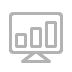 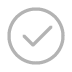 Rapport d’activité
Votes des resolutions
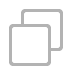 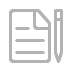 .
Rapport financier 
et commissaire aux comptes
Elections membres CA
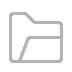 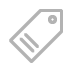 01.
Rapport moral
Une Maison de projets et des perspectives
Un ancrage territorial en progression
02. Rapport d’activité
02.
01.
Promeneurs du net
Ateliers numeriques
Projet innovant soutenu par la CSSM
Declic numerique
 OCD
Ateliers seniors
03.
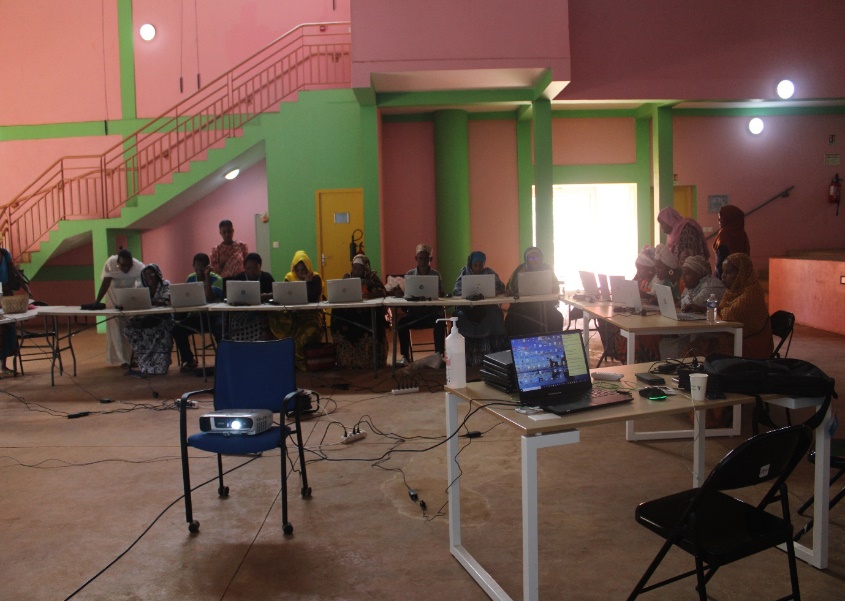 1 500 personnes touchées
ACI : réemploi de materiel informatique.
800.
5
50
Kg
Salariés en parcours
K€
Materiels collectés
Techniciens de reemploi
Montant investí
Animations de proximité
02.
01.
Les autres animations
Prefiguration centre social
Journeé de la citoyenneté et de la fraternité
2 vide-Greniers
1 ludhoteque
Comment faire Société ?
03.
Indicateurs
1 800 bénéficiaires.
Ordre du jour
Rapport moral
Budget prévisionnel 2023
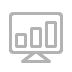 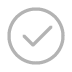 Rapport d’activité
Votes des resolutions
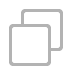 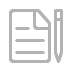 .
Rapport financier 
et commissaire aux comptes
Elections membres CA
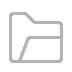 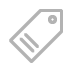 03. Rapport financier
+ 33 % de recettes
+43 % des charges
Resultat bénéficiaire de 9 315 €
Le modèle économique
03.
03. Rapport financier
+ 132 K€ subvention Investissement
+109 k€ fonds propres
-28% des dettes d’exploitation
L’équilibre financier
03. Rapport financier
Présentation du 
rapport du commissaire aux comptes
Ordre du jour
Rapport moral
Budget prévisionnel 2023
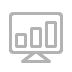 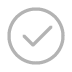 Rapport d’activité
Votes des resolutions
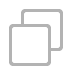 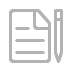 .
Rapport financier 
et commissaire aux comptes
Elections membres CA
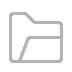 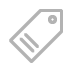